ГОСУДАРСТВЕННАЯ    ИТОГОВАЯ   АТТЕСТАЦИЯ  -  2022
9  класс
НОРМАТИВНО  ПРАВОВЫЕ АКТЫ, регулирующие проведение ГИА-9

ФЗ от 29.12.2012 № 273-ФЗ «Об образовании в РФ»;

Приказ Министерства просвещения РФ и Рособрнадзора от 07.11.2018.№ 189/1513 «Об утверждении Порядка проведения государственной итоговой аттестации по образовательным программам основного общего образования»;
Заявление на участие в  ГИА подается до 1 марта включительно
ИТОГОВОЕ СОБЕСЕДОВАНИЕ ПО РУССКОМУ ЯЗЫКУ
ИТОГОВОЕ СОБЕСЕДОВАНИЕ ПО РУССКОМУ ЯЗЫКУ
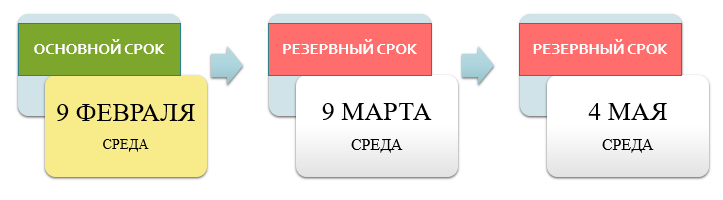 Для участия в итоговом собеседовании по русскому языку обучающиеся подают заявление не позднее, чем за две недели до начала проведения итогового собеседования по русскому языку
Проверка ответов участников итогового собеседования по русскому языку завершается не позднее чем через пять  календарных дней с даты его проведения. 
Результатом итогового собеседования по русскому языку 
является «зачет» или «незачет».
ИТОГОВОЕ СОБЕСЕДОВАНИЕ ПО РУССКОМУ ЯЗЫКУ
Повторно допускаются к итоговому собеседованию по русскому языку в дополнительные сроки в текущем году (во вторую среду марта и первый рабочий понедельник мая) следующие обучающиеся, экстерны:

 - получившие по ИС неудовлетворительный результат («незачет»),

не явившиеся на ИС по уважительным причинам (болезнь или иные обстоятельства), подтвержденные документально,

Не завершившие ИС по уважительным причинам болезнь или иные обстоятельства), подтвержденные документально
ФОРМЫ ПРОВЕДЕНИЯ  ГИА – 9  В  2022 ГОДУ
с использованием КИМ (контрольно-измерительных материалов)
В форме письменных и устных экзаменов с использованием текстов, тем, заданий, билетов
ЭКЗАМЕНЫ   в  9  классе
Экзамены в 9 классе
в 9 классе
ГИА-9 включает в себя обязательные экзамены, а также экзамены по выбору по двум учебным предметам из числа учебных предметов.


Перерыв между экзаменами составляет не менее двух дней
СРОКИ ПРОВЕДЕНИЯ ГИА – 9
Для проведения ОГЭ и ГВЭ предусматривается единое расписание экзаменов.  
(Приказ МИНИСТРЕСТВА ПРОСВЕЩЕНИЯ РФ от 17 ноября 2021 г № 836/1481 «Об утверждении единого расписания и продолжительности проведения основного государственного экзамена по каждому учебному предмету, перечня средств обучения и воспитания, используемых при его проведении в 2022 году»
ОСНОВНЫЕ СРОКИ ПРОВЕДЕНИЯ ГИА – 9
СРОКИ ПРОВЕДЕНИЯ ГИА – 9. ПОВТОРНЫЙ ДОПУСК К ОГЭ
Повторно к сдаче ГИА-9 по соответствующему учебному предмету в текущем году по решению ГЭК допускаются следующие обучающиеся: 

получившие на ГИА-9 неудовлетворительный результат не более чем по двум учебным предметам; 

не явившиеся на экзамены по уважительным причинам (болезнь или иные обстоятельства), подтвержденные документально; 

не завершившие выполнение экзаменационной работы по уважительным причинам (болезнь или иные обстоятельства), подтвержденные документально;
СРОКИ ПРОВЕДЕНИЯ ГИА – 9. ПОВТОРНЫЙ ДОПУСК К ОГЭ
Повторно к сдаче ГИА-9 по соответствующему учебному предмету в текущем году по решению ГЭК допускаются следующие обучающиеся: 

апелляция которых о нарушении установленного порядка проведения ГИА- 9 конфликтной комиссией была удовлетворена; 

результаты которых были аннулированы ГЭК в случае выявления фактов нарушений настоящего Порядка, совершенных лицами, указанными в пунктах 49 и 50 настоящего Порядками, или иными лицами.
РЕЗЕРВНЫЕ СРОКИ ПРОВЕДЕНИЯ ГИА – 9
СРОКИ ПРОВЕДЕНИЯ ГИА – 9. 
ДОПОЛНИТЕЛЬНЫЙПЕРИОД в СЕНТЯБРЕ
Повторно к сдаче ГИА-9 по соответствующим учебным предметам в текущем году, но не ранее 1 сентября текущего года, допускаются следующие обучающиеся: 

не прошедшие ГИА,

получившие на ГИА неудовлетворительные результаты более чем по двум учебным предметам,

получившие повторно неудовлетворительный результат по одному или двум учебным предметам в резервные сроки
Заявление на участие в ГИА в дополнительный период не позднее чем за две недели до начала указанного периода подаются лицами лично на основании документов, удостоверяющих личность, в образовательные организации, которыми указанные лица были допущены к прохождению ГИА.
СРОКИ ПРОВЕДЕНИЯ ГИА – 9 
(ДЛЯ ПОВТОРНО ДОПУЩЕННЫХ К ГИА в СЕНТЯБРЬСКИЕ СРОКИ)
ПРОВЕДЕНИЕ ГИА – 9
ГИА-9 по всем учебным предметам начинается в 10.00 по местному времени. В день экзамена участник ГИА-9 должен прибыть в ППЭ не позднее 09.15. 

Допуск участников ГИА-9 в ППЭ осуществляется при наличии у них документов, удостоверяющих их личность, и при наличии их в списках распределения в данный ППЭ. В случае отсутствия по объективным причинам у обучающегося документа, удостоверяющего личность, он допускается в ППЭ после письменного подтверждения его личности сопровождающим от образовательной организации.
ПРОВЕДЕНИЕ ГИА – 9.
В ППЭ участнику ГИА-9 запрещается иметь при себе:
уведомление о регистрации на экзамены (необходимо оставить его в месте для хранения личных вещей, которое организовано до входа в ППЭ, или отдать сопровождающему от образовательной организации), 
средства связи, 
электронно-вычислительную технику, 
фото-, аудио- и видеоаппаратуру, 
справочные материалы, письменные заметки и иные средства хранения и передачи информации. 
Кроме этого нельзя выносить из аудитории и ППЭ экзаменационные материалы. В том числе КИМ и черновики, на бумажном или электронном носителях, фотографировать экзаменационные материалы. В случае отказа участником ГИА-9 от сдачи запрещенного средства он не допускается на экзамен.
ПРОВЕДЕНИЕ ГИА – 9.
Обучающийся должен взять с собой в аудиторию:
документ, удостоверяющий личность (без обложки), 
гелиевую или капиллярной ручку с чернилами черного цвета.

 Кроме этого обучающийся может взять с собой на экзамен: 
по математике - линейку; 
по химии – непрограммируемый калькулятор; 
по физике – линейка, непрограммируемый калькулятор; 
по географии – непрограммируемый калькулятор и линейку;
по биологии – линейку и непрограммируемый калькулятор
ПРОДОЛЖИТЕЛЬНОСТЬ ГИА – 9.
3 ЧАСА
2 ЧАСА
30 МИНУТ
2 ЧАСА/
15 МИНУТ
3 ЧАСА 
55 МИНУТ
ОЗНАКОМЛЕНИЕ УЧАСТНИКОВ ГИА С РЕЗУЛЬТАТАМИ ОГЭ.
Результаты экзаменов по каждому предмету утверждаются, изменяются и (или) аннулируются по решению ГЭК. 

Результаты ГИА-9 признаются удовлетворительными в случае, если обучающийся по обязательным учебным предметам набрал минимальное количество баллов, определенное департаментом образования. 

Ознакомление участников ГИА-9 с полученными ими результатами экзамена по учебному предмету осуществляется не позднее трех рабочих дней со дня их утверждения ГЭК. После утверждения результаты ГИА-9 в течение одного рабочего дня передаются в органы местного самоуправления, осуществляющие управление в сфере образования, образовательные организации, для последующего ознакомления обучающихся с утвержденными результатами ГИА-9.
АПЕЛЛЯЦИЯ
Апелляцию о нарушении установленного порядка проведения экзамена участник ГИА-9 подает в день проведения уполномоченному представителю ГЭК, не покидая ППЭ. 

Апелляция о несогласии с выставленными баллами подается в течение двух рабочих дней со дня объявления результатов экзамена по соответствующему учебному предмету. Обучающийся подает апелляцию о несогласии с выставленными баллами в образовательную организацию, в которой он был допущен к ГИА-9.

Апелляции по содержанию и структуре заданий, а также по вопросы, связанные с нарушением участником ГИА-9 требований к оформлению экзаменационной работы, конфликтная комиссия не рассматривает.